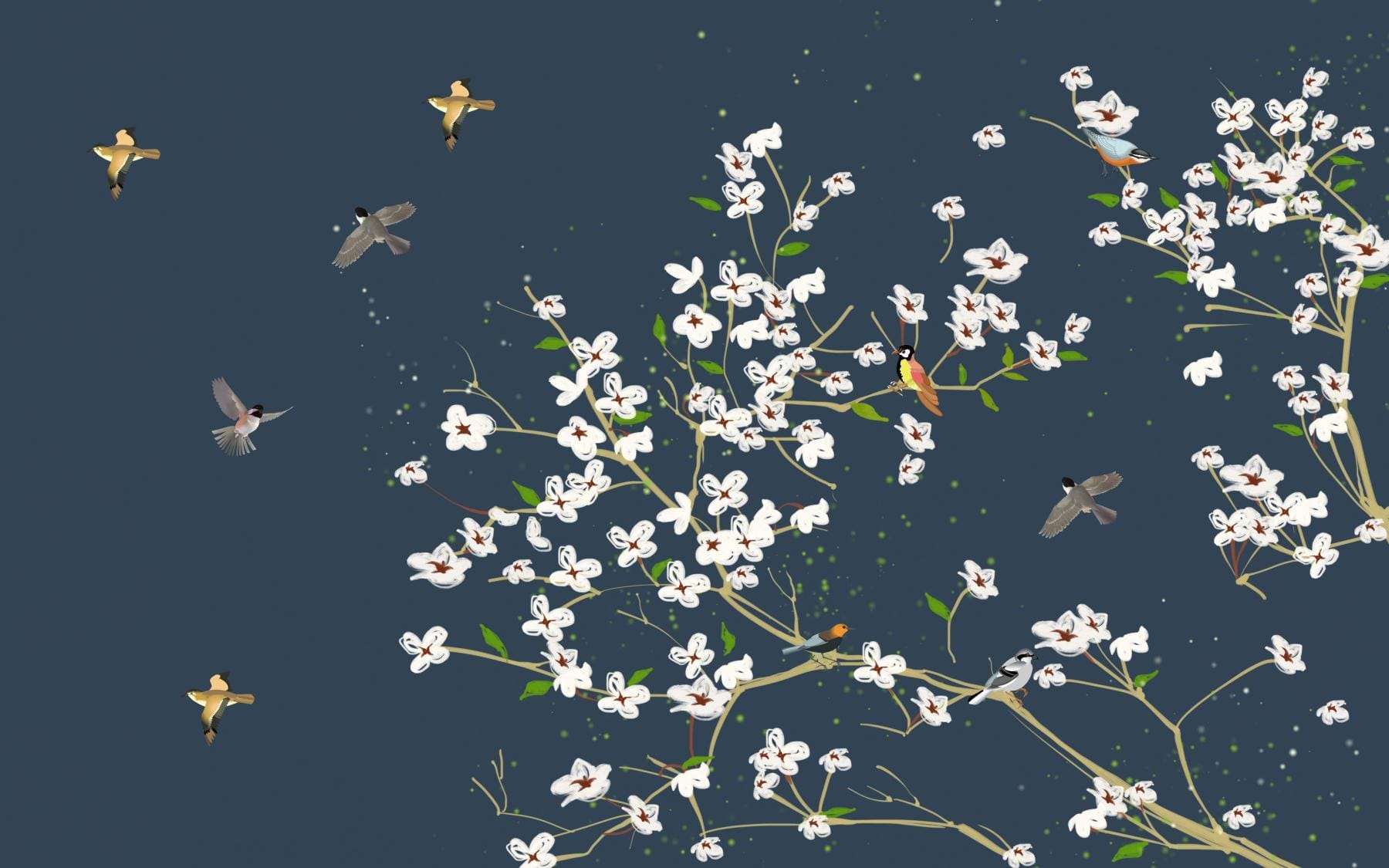 LOGO
FREE PPT TEMPLATES
Insert the Subtitle of Your Presentation
https://www.freeppt7.com
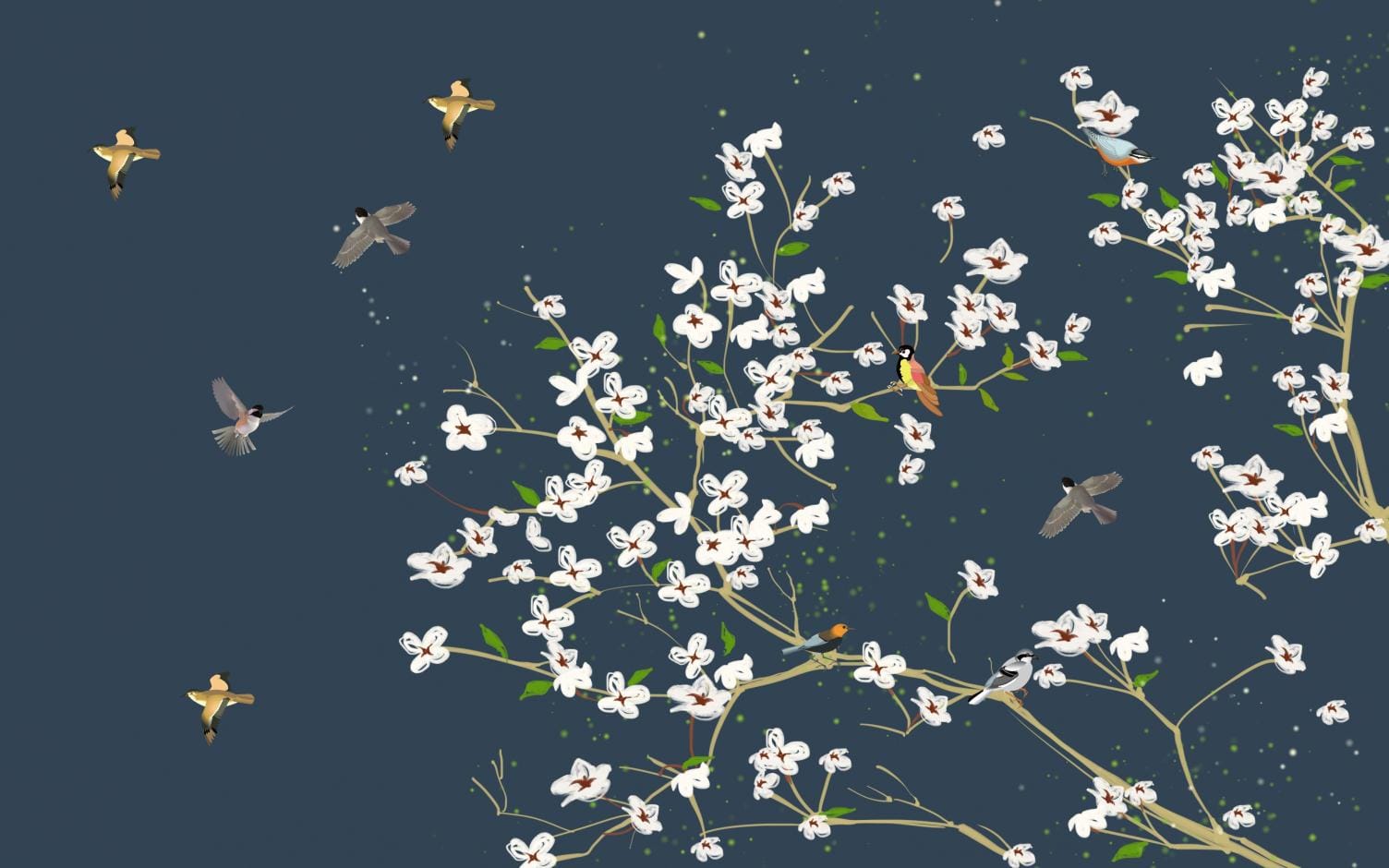 CONTENTS
3
2
4
1
Add title text
Add title text
Add title text
Add title text
PART  4
PART  3
PART  2
PART  1
PART ONE
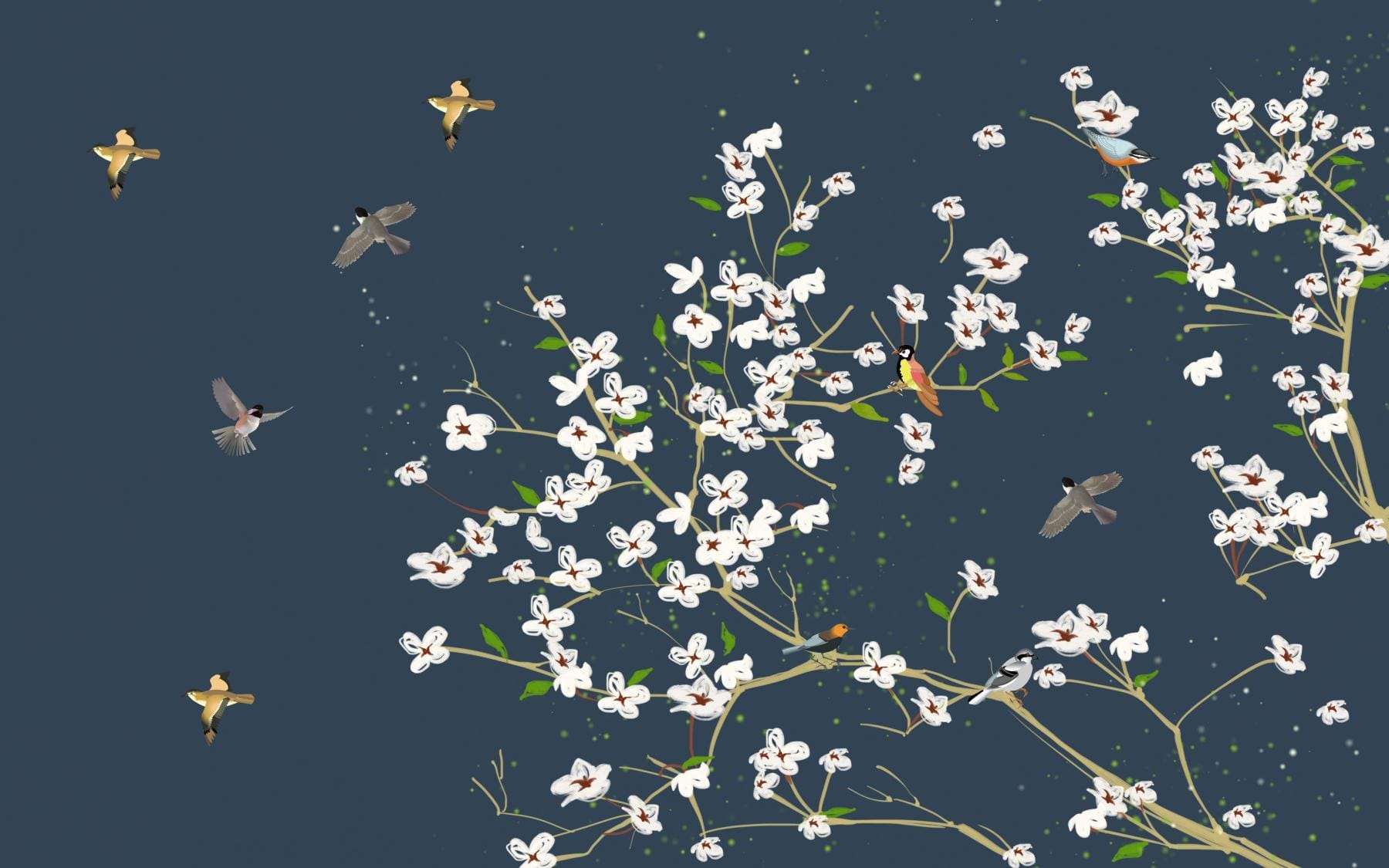 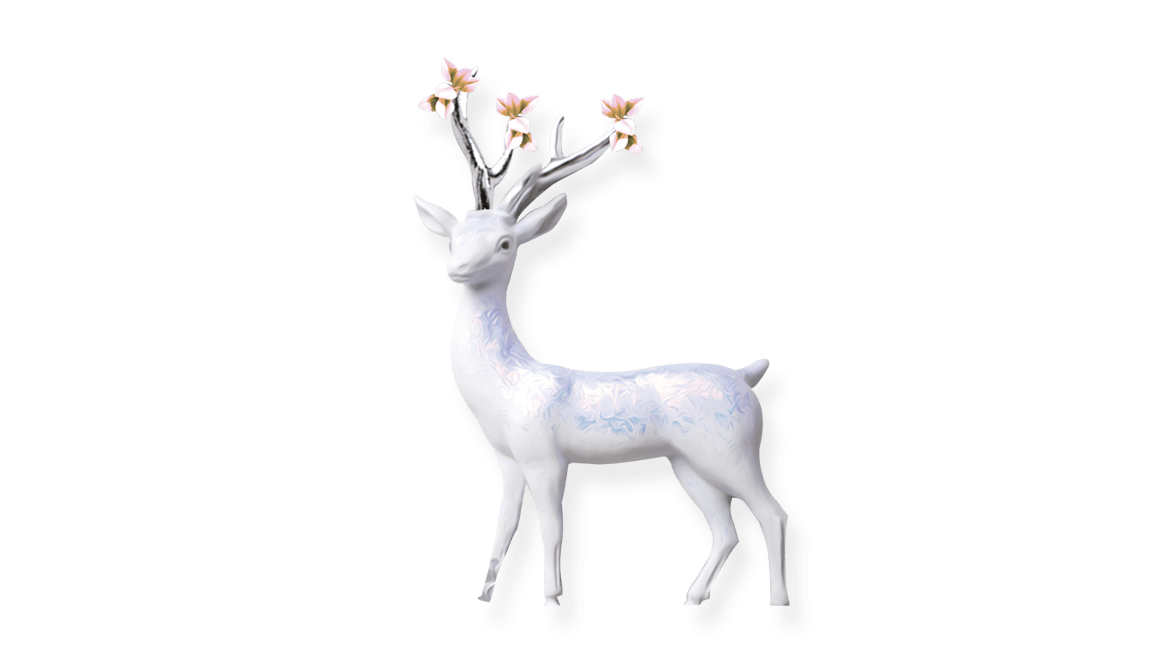 TITLE  TEXT
TITLE  TEXT
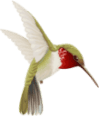 Add title
Click here to add content that matches the title.
Click here to add content that matches the title.
Click here to add content that matches the title.
Add title text
Part ESE
Part ESE
Add title text
Add title text
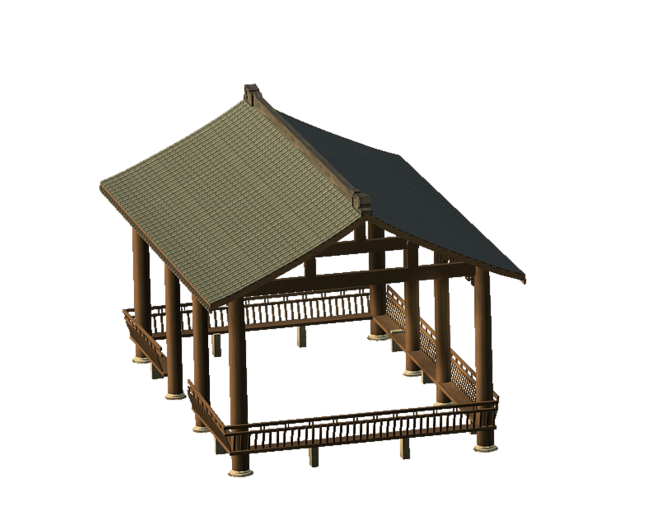 Click here to add content that matches the title.
Click here to add content that matches the title.
Click here to add content, content to match the title, you can copy and paste directly, to select useful keyword entry.
Add title text
Add title text
Click here to add content, content to match the title, you can copy and paste directly, to select useful keyword entry.
Add title text
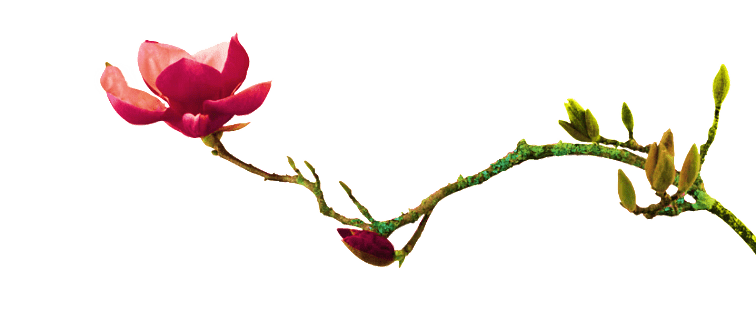 Add title text
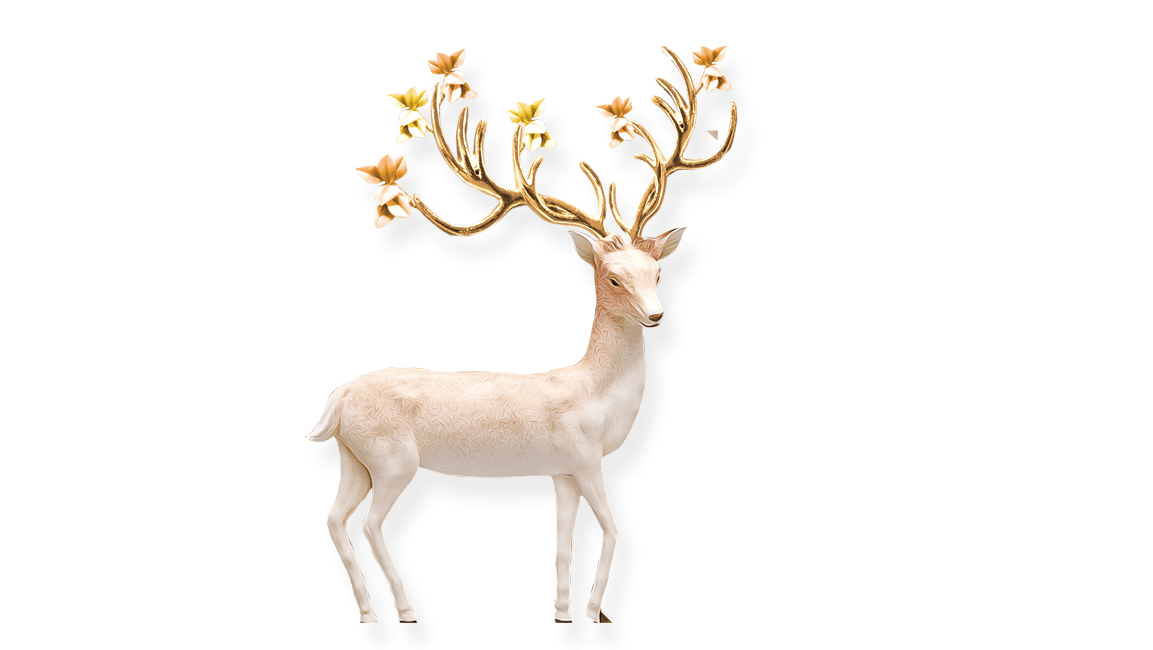 Add title text
Add title text
Click here to add content that matches the title.sociated with buying
The activities of a associated with product or
Click here to add content, content to match the title, you can copy and paste directly, to select useful keyword entry.
PPT模板 http://www.1ppt.com/moban/
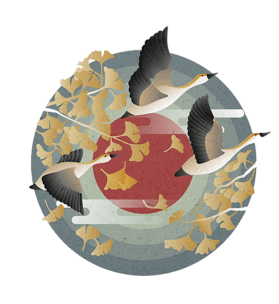 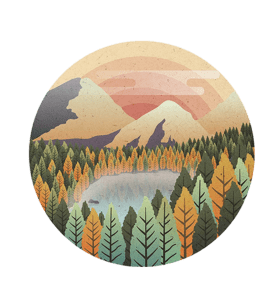 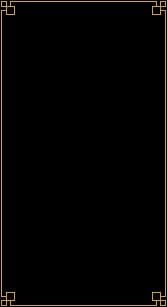 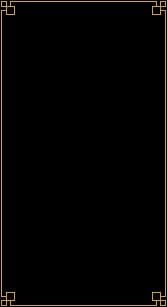 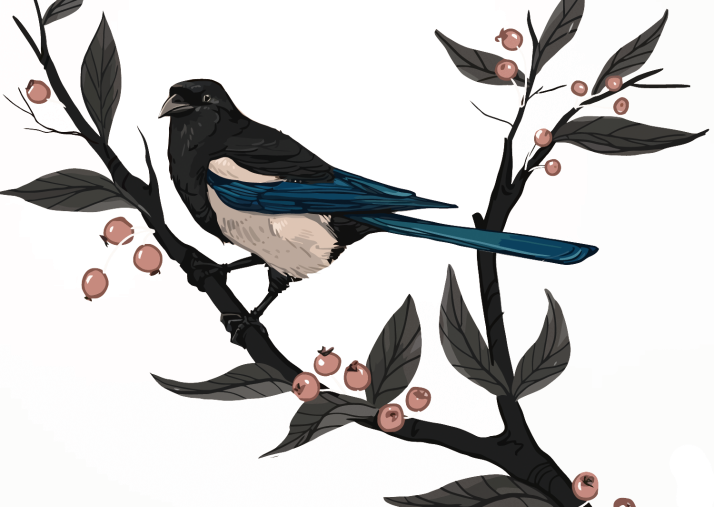 Part ESE
Part ESE
Add title text
Add title text
Click here to add content that matches the title.
Click here to add content that matches the title.
PART TWO
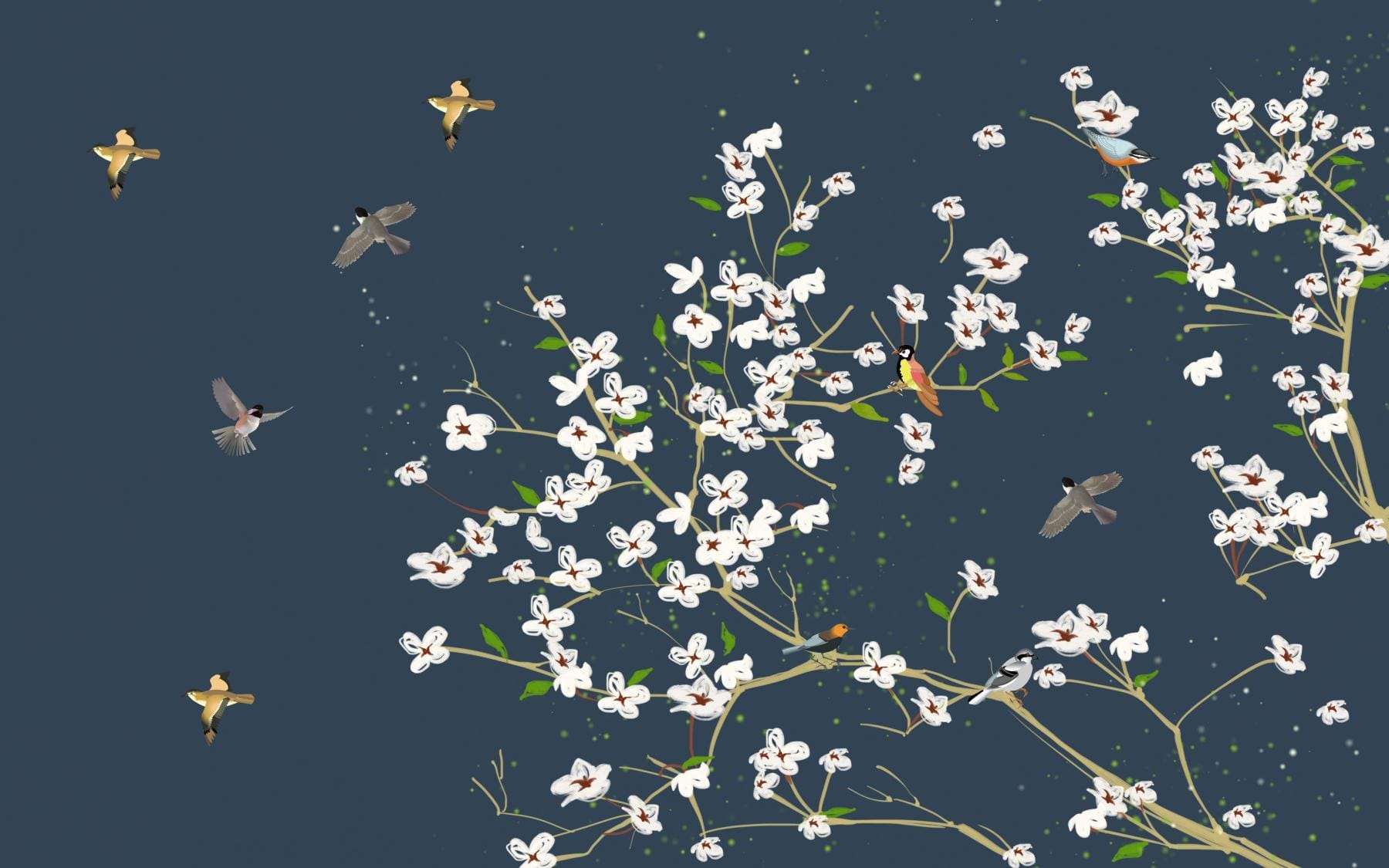 Add title text
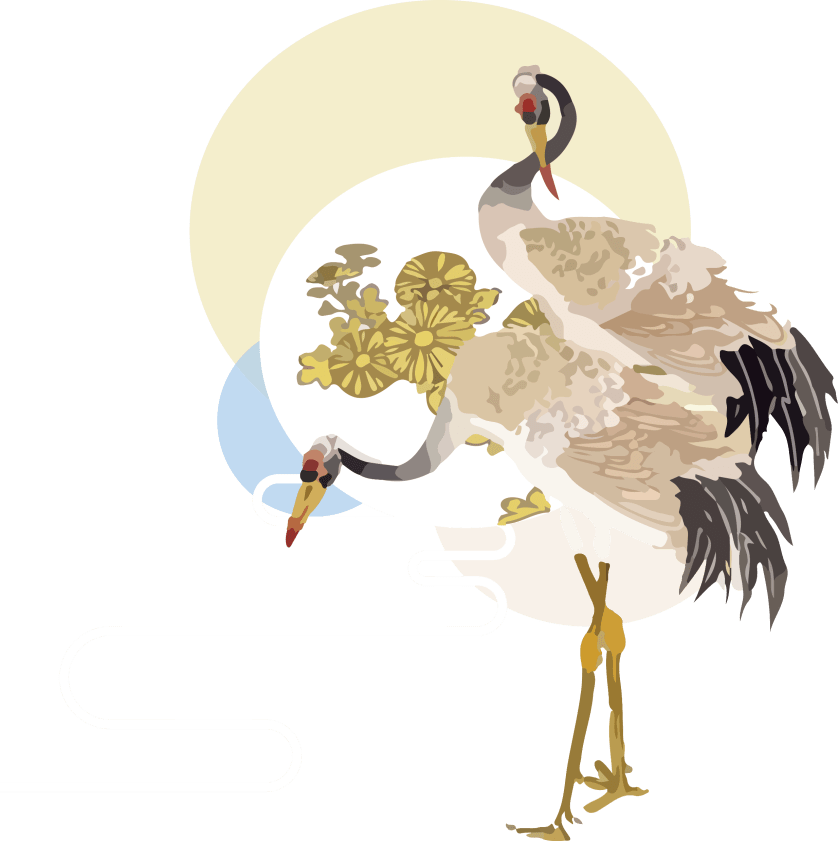 TEXT
@
Click here to add content that matches the title.
TEXT
Click here to add content that matches the title.
TEXT
A
Click here to add content that matches the title.
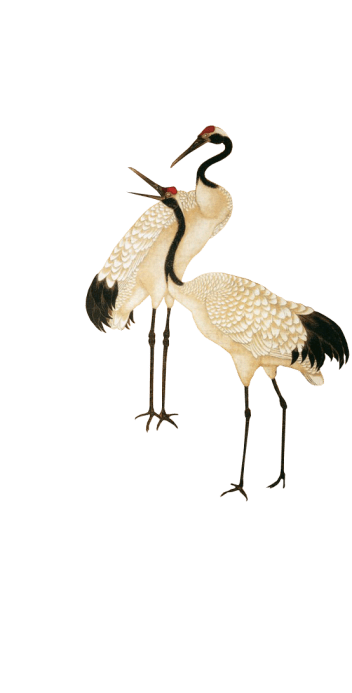 Add title text
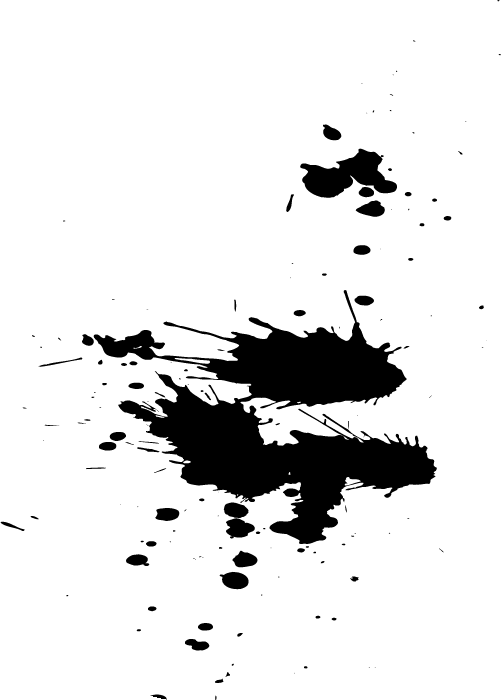 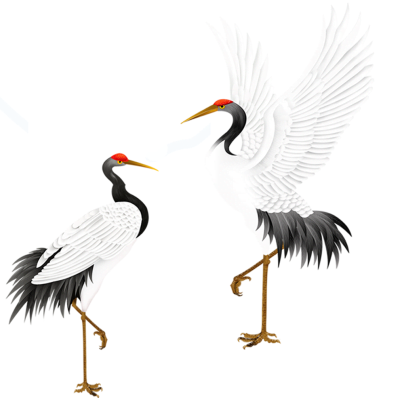 Add title text
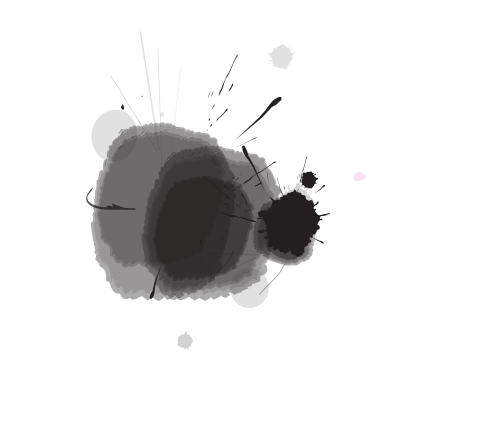 Click here to add content that matches the title.
Add title text
Add title text
Add title text
Click here to add content that matches the title.
Click here to add content that matches the title.
Click here to add content that matches the title.
Title text
Add title text
Add title text
Click here to add content that matches the title.
Click here to add content that matches the title.
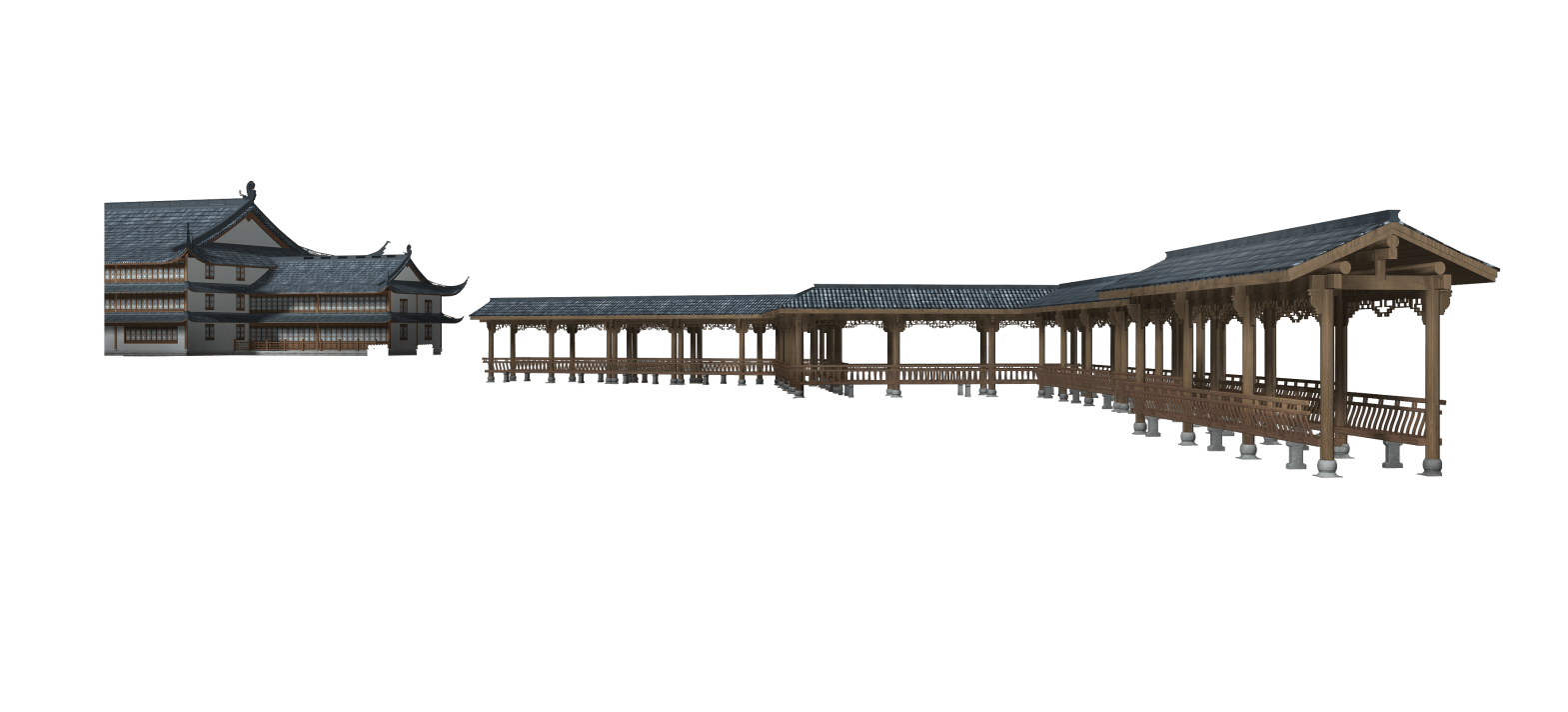 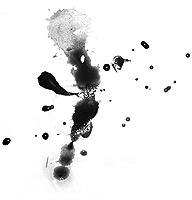 Click here to add content, content to match the title, you can copy and paste directly, to select useful keyword entry.
Add title text
Add title text
Click here to add content that matches the title.
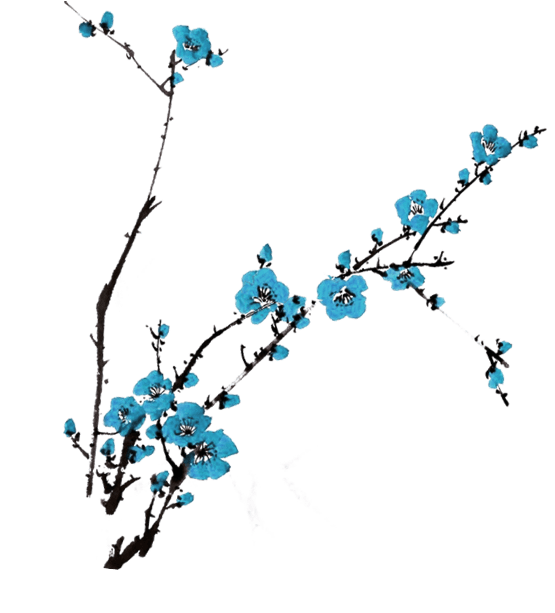 Add title text
Click here to add content that matches the title.
Add title text
Click here to add content that matches the title.
PART THREE
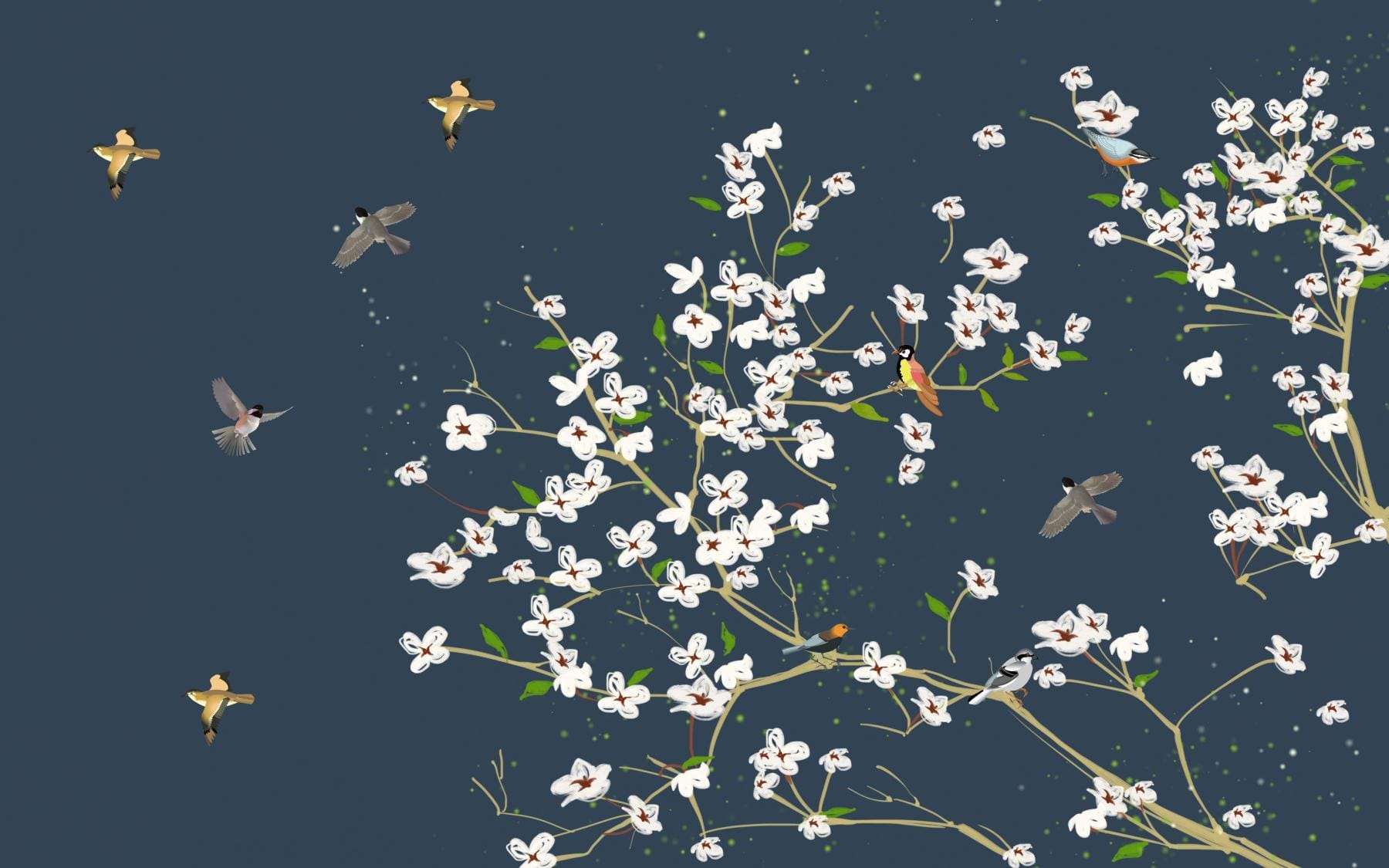 Add title text
Add title text
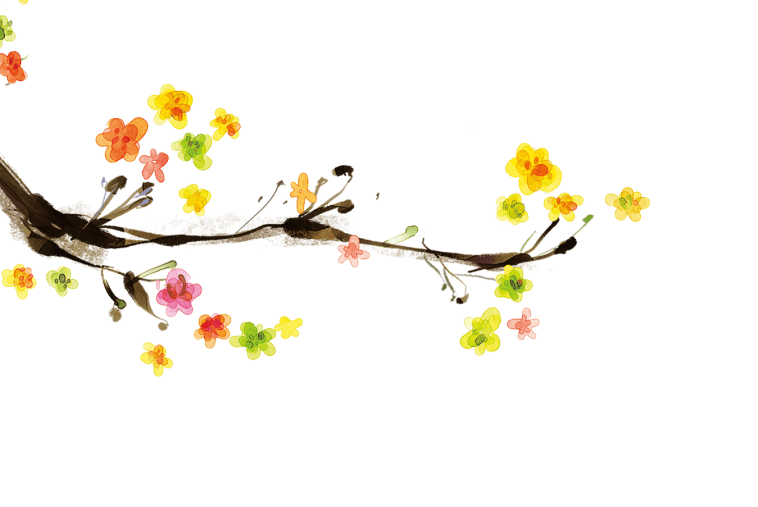 Click here to add content that matches the title. 
Click here to add content that matches the title.
Add title text
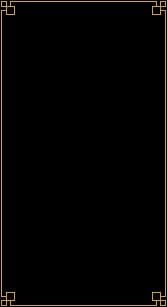 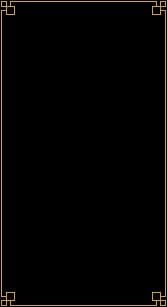 Click here to add content that matches the title.
Click here to add content that matches the title.
Click here to add content that matches the title.
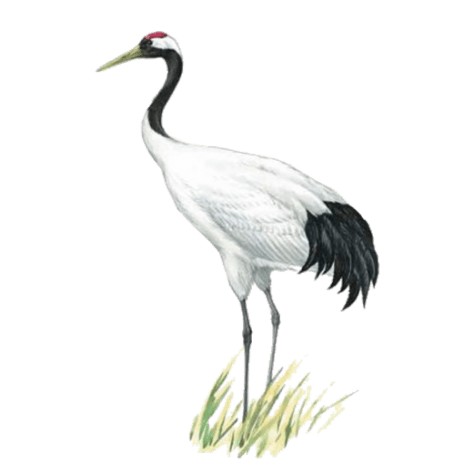 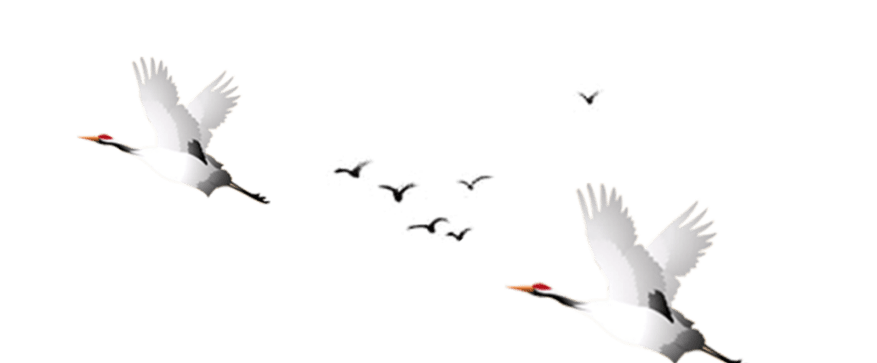 cayr
berS
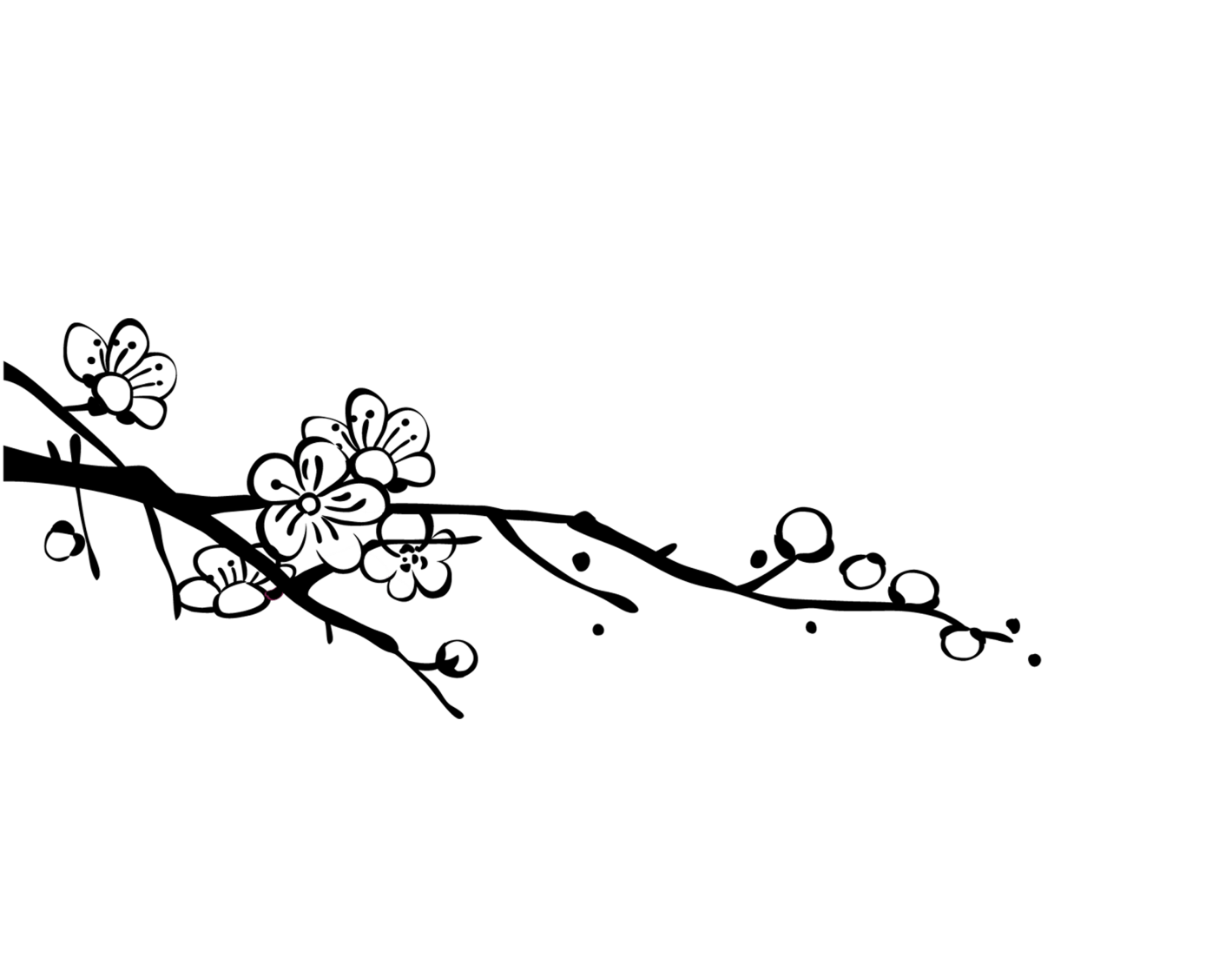 Ading
Add title text
Add title text
Click here to add content that matches the title.
Click here to add content that matches the title. a product or service.
Add title text
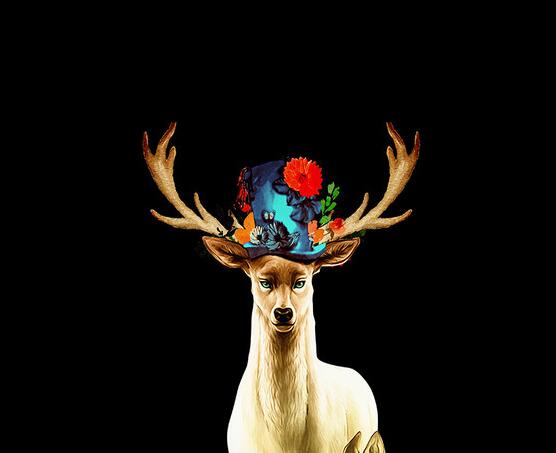 Add title text
Add title text
Add title text
Click here to add content that matches the title.
Click here to add content that matches the title.
Click here to add content that matches the title.
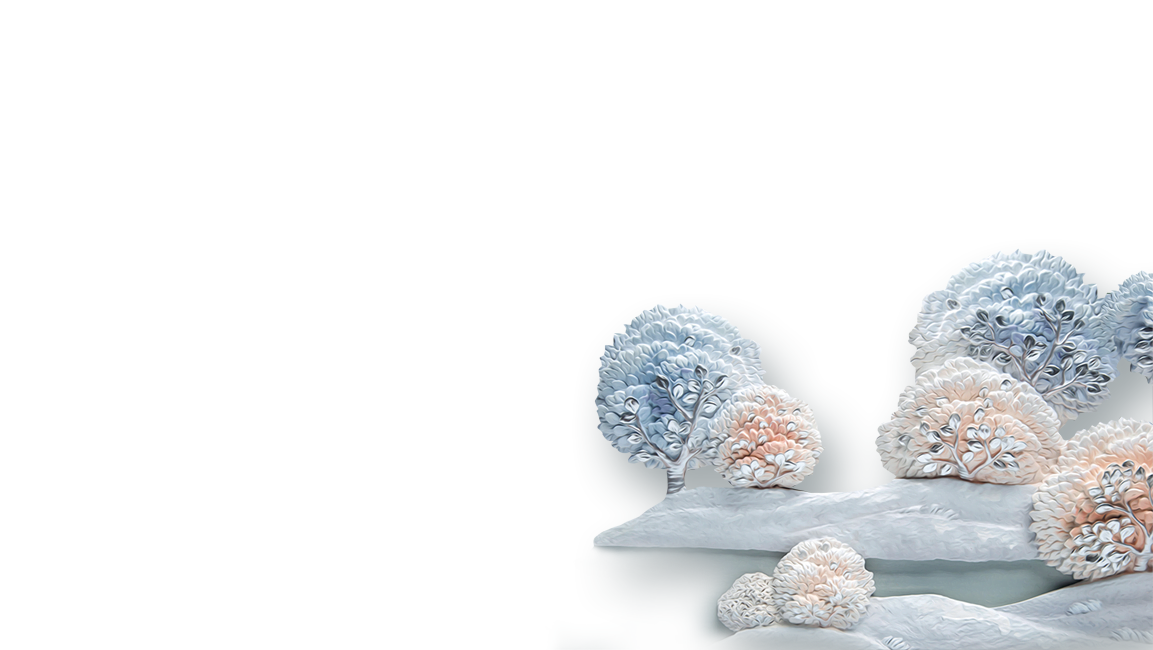 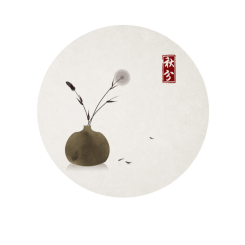 Add title text
Click here to add content that matches the title. 
a product or service.
PART FOUR
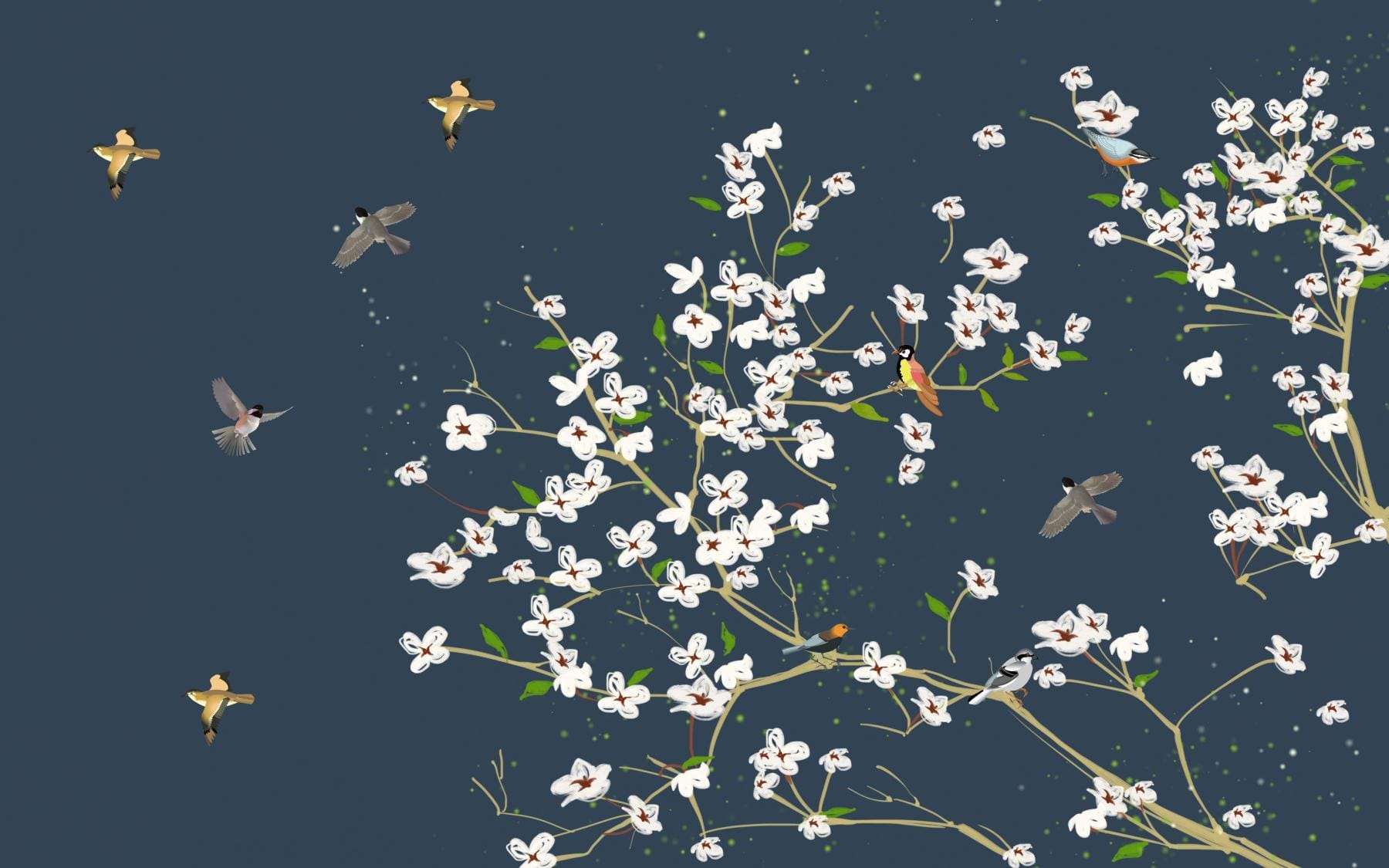 Add title text
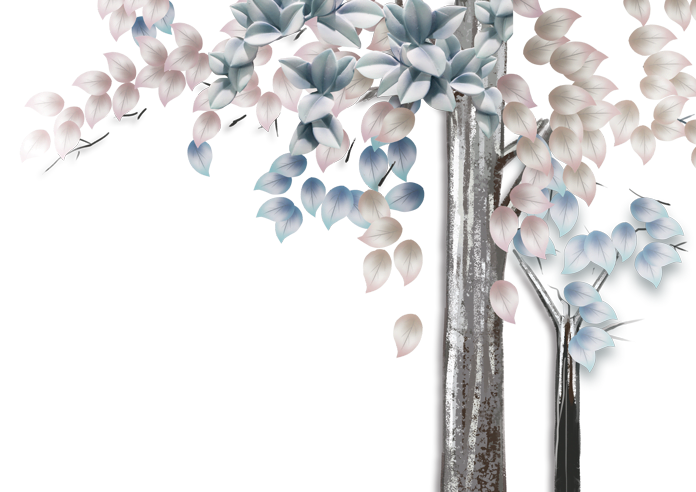 Add title text
Add title text
Click here to add content that matches the title.
Add title text
Click here to add content that matches the title.
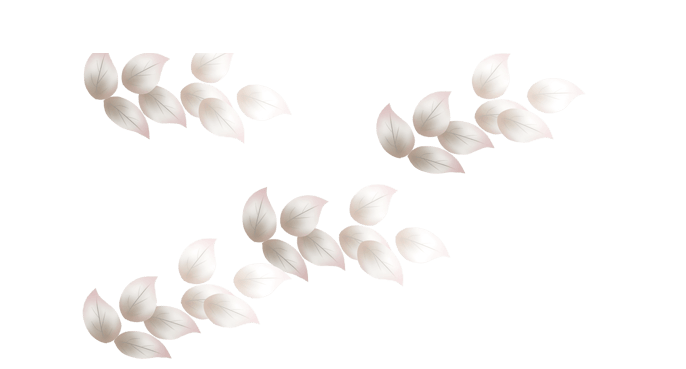 Add title text
Add title text
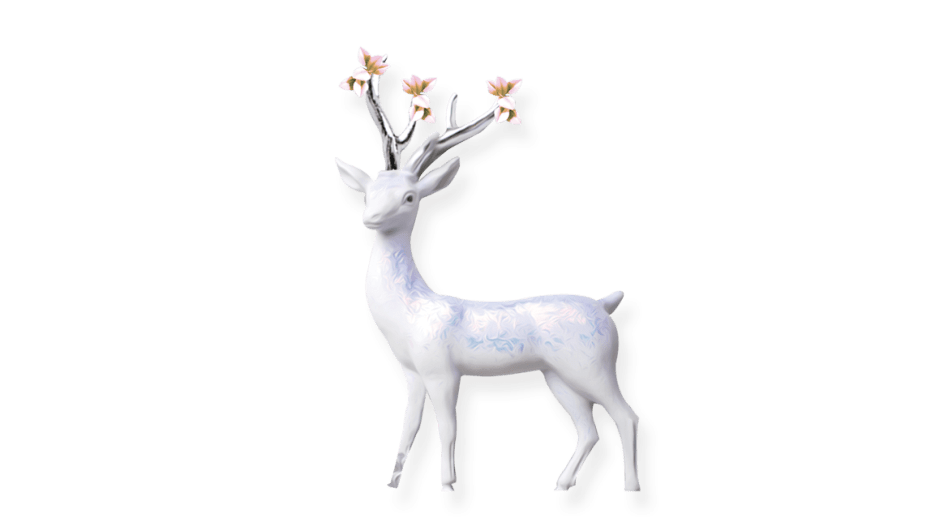 Click here to add content that matches the title. 
Click here to add content that matches the title.
Add title text
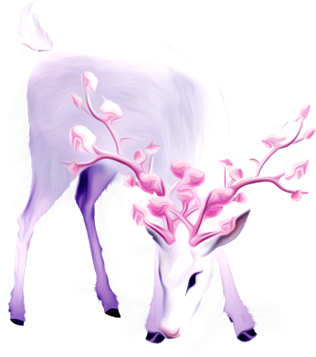 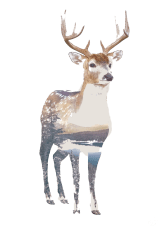 Add title text
Click here to add content that matches the title.
Click here to add content that matches the title.
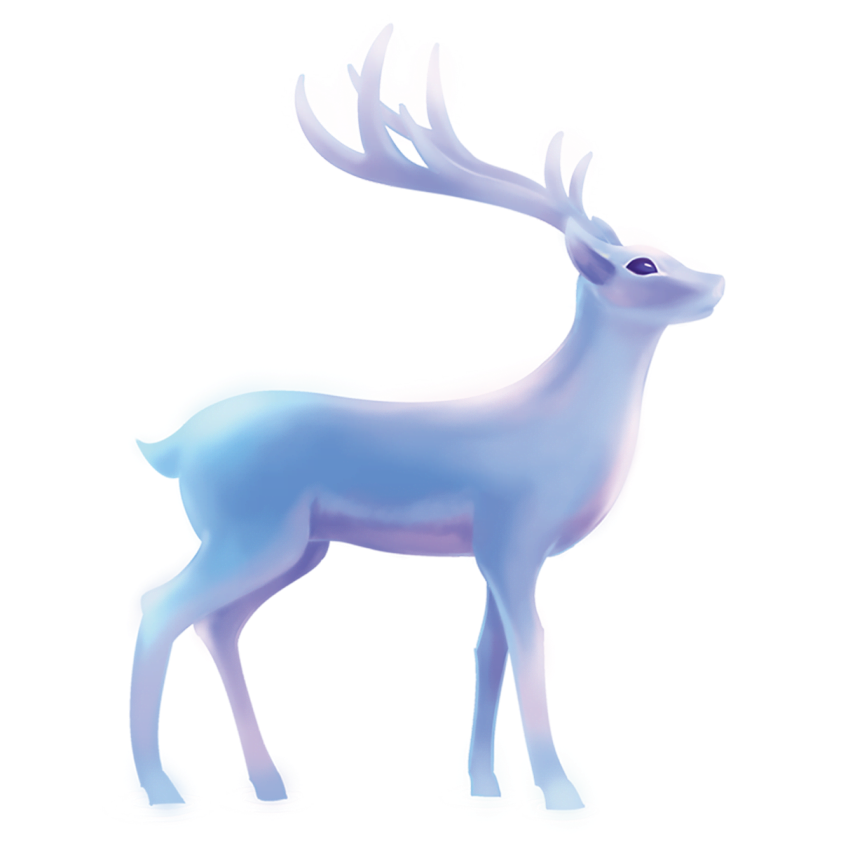 Click here to add content, content to match the title, you can copy and paste directly, to select useful keyword entry.
Add title text
Add title text
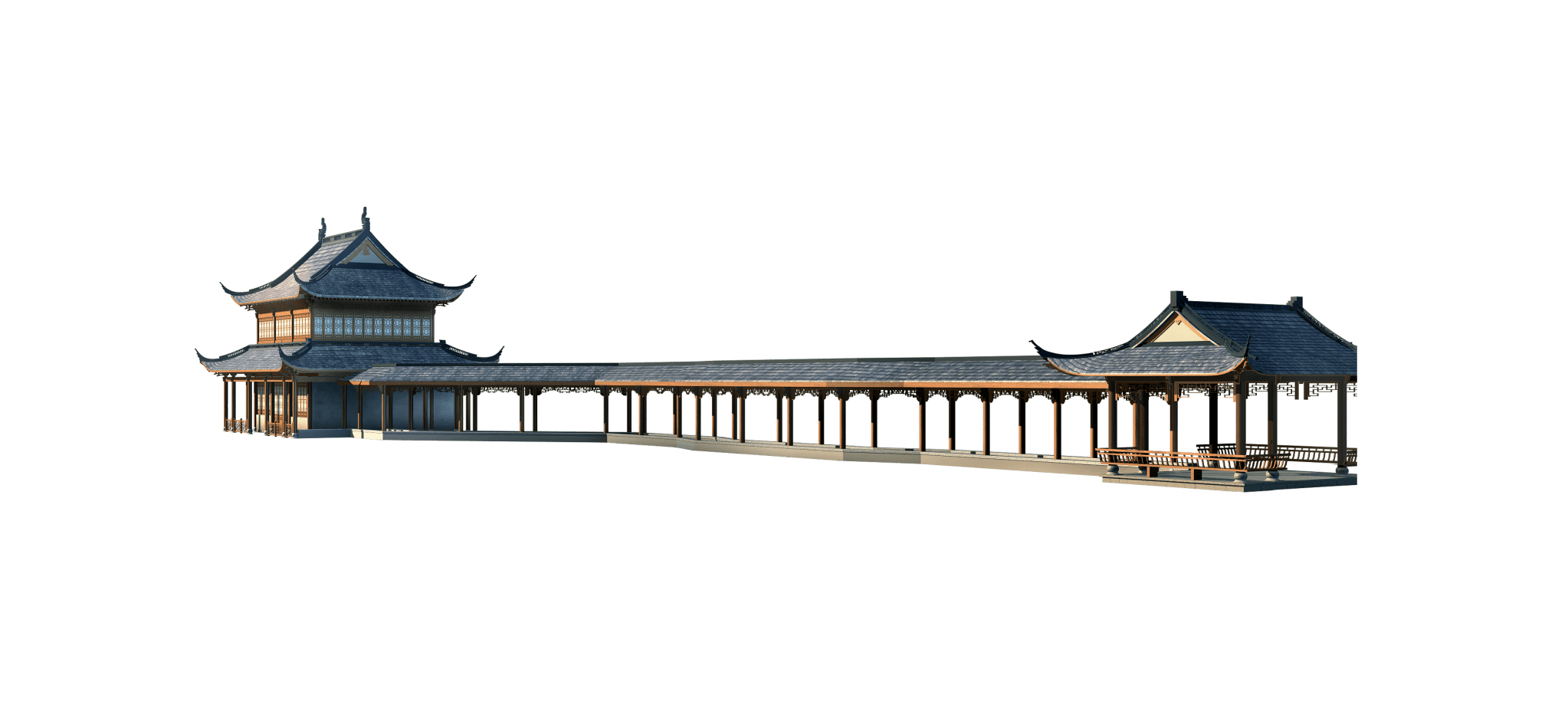 Click here to add content that matches the title. 
a product or service. It 
delivering
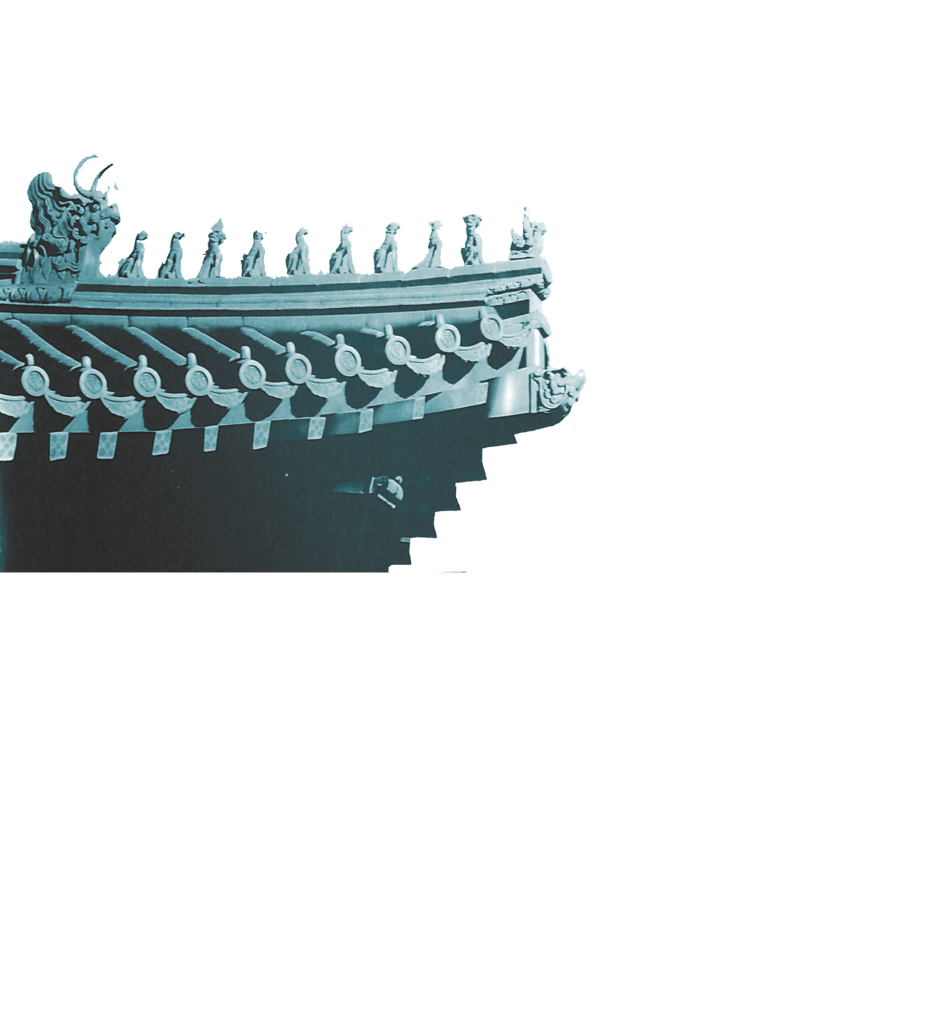 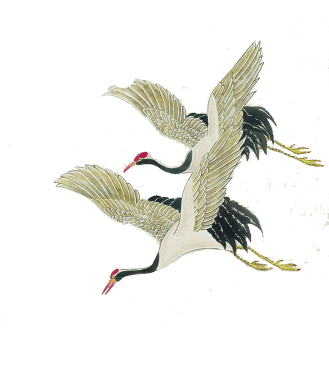 TITLE TEXT
TITLE TEXT
TITLE TEXT
Click here to add content that matches the title.
Click here to add content that matches the title.
Click here to add content that matches the title. a
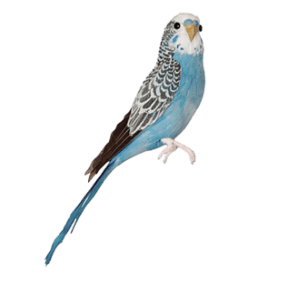 Click here to add content, content to match the title, you can copy and paste directly, to select useful keyword entry.
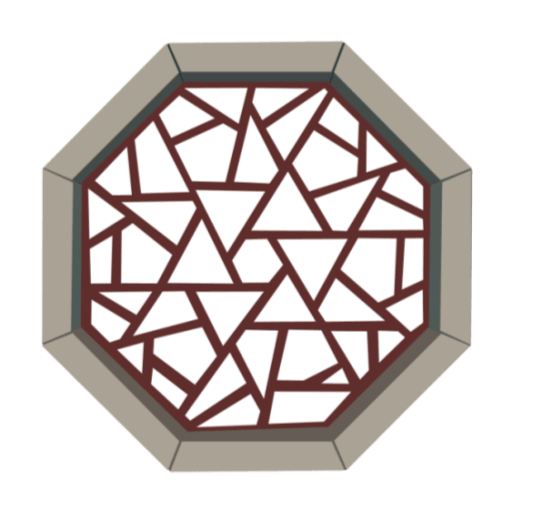 Add title text
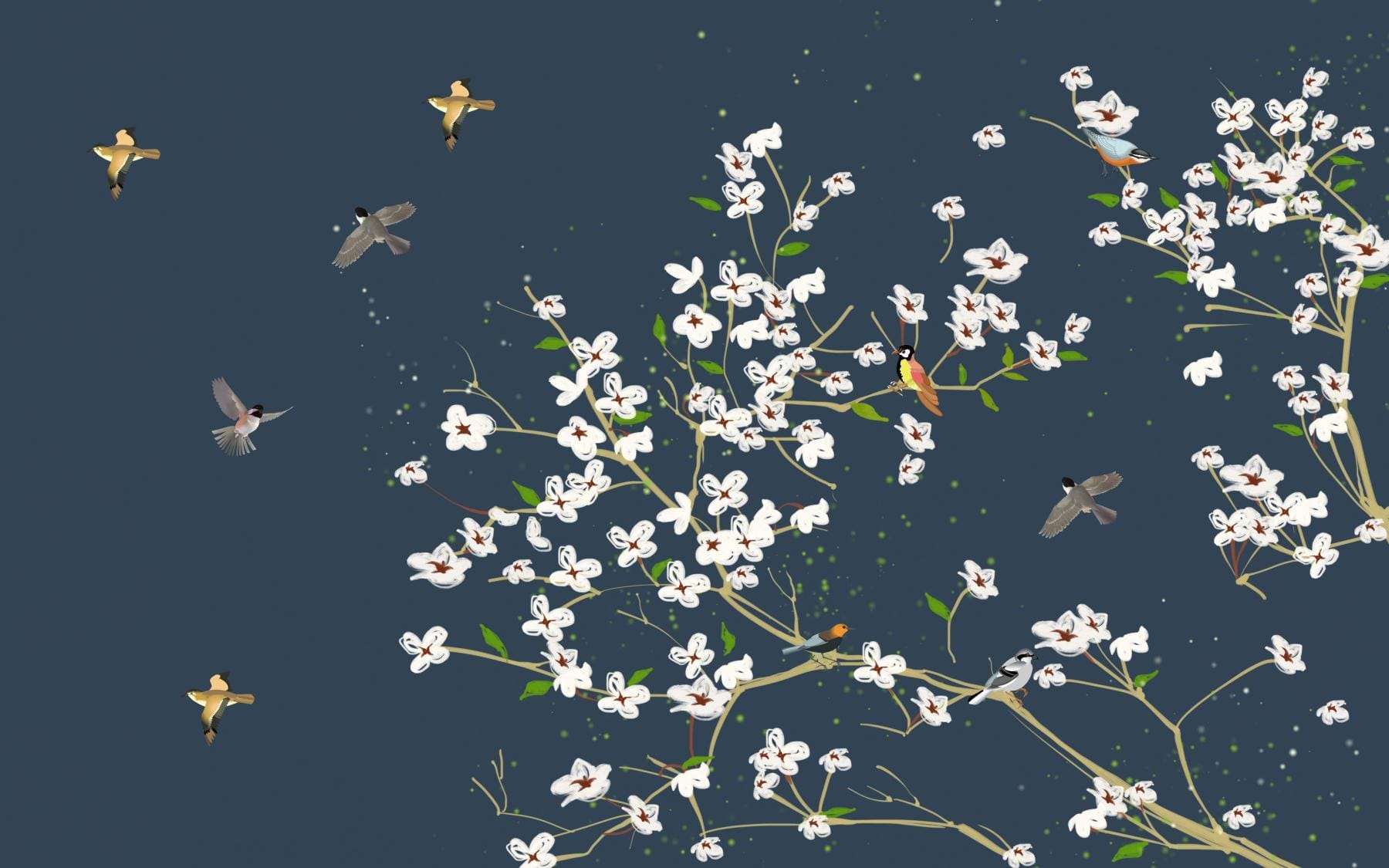 LOGO
THANKS
https://www.freeppt7.com